Organic agriculture in Europe 2017 - Graphs
Helga Willer and Julia LernoudResearch Institute of Organic Agriculture FiBL, Frick, Switzerland
Branchenpressekonferenz zur BIOFACH
Messezentrum Nürnberg, February 13, 2019
EUROPE: ORGANIC FARMLAND 2017
Europe14.6Million ha
Spain 2.1Million ha
2.9% of Europe s farmland is organic (EU 7.2%)
+75% in the decade 2008-2017
Over half of Europe´s organic farmland is in 4 countries.
The country with the largest area of organic farmland is in Spain, followed by Italy and France.
Ten countries have 10% or more of their agricultural land under organic management.
In 2017 over one million hectares morewere reported compared with 2016.
Spain
Liechtenstein
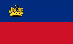 Austria
Italy
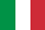 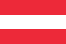 Estonia
France
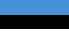 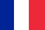 Sweden
Germany
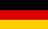 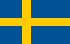 Russian Federation
Italy
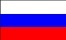 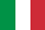 Percentage
Distribution of organic 
agricultural land by country 2017
Top 5 countries with the largest areas of organic agricultural land 2017
Top 5 countries, where more than10  percent of the farmland is organic 2017
Growth of the organic 
agricultural land 1985–2017
Source: FiBL survey 2019 www.organic-world.net
EUROPE: ORGANIC RETAIL SALES 2017
Europe37.3 billion €
Germany10 billion €
288 € are spent per person in Switzerland
13.3 % of  the food market in Denmark is organic
The European Union (34.3 billion €) is the second largest single market after the US (40 billion)  and China. By region, North America has the lead (43 billion €), followed by Europe and Asia.
The European countries with the largest markets for organic food are Germany, France (7.9 billion €), Italy (3.1 billion €), and Switzerland (2.4 billion €).
Switzerland has the highest per capita consumption of organic food worldwide, followed by Denmark and Sweden.
The highest organic share of the total market is in Denmark, followed by Sweden, Switzerland, Austria, and Luxembourg.
Denmark
Switzerland
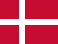 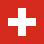 Germany
Sweden
Denmark
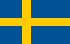 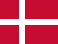 France
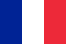 Switzerland
Sweden
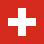 Italy
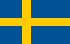 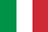 Austria
Switzerland
Luxembourg
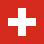 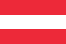 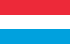 Sweden
Luxembourg
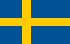 Austria
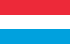 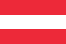 The countries with  the highest organic shares of the total market 2017
Distribution of retail sales value worldwide by country 2017
The countries with the largest markets for organic food 2017
The countries with the highest 
per capita consumption of organic food 2017
Source: FiBL survey 2019  www.organic-world.net
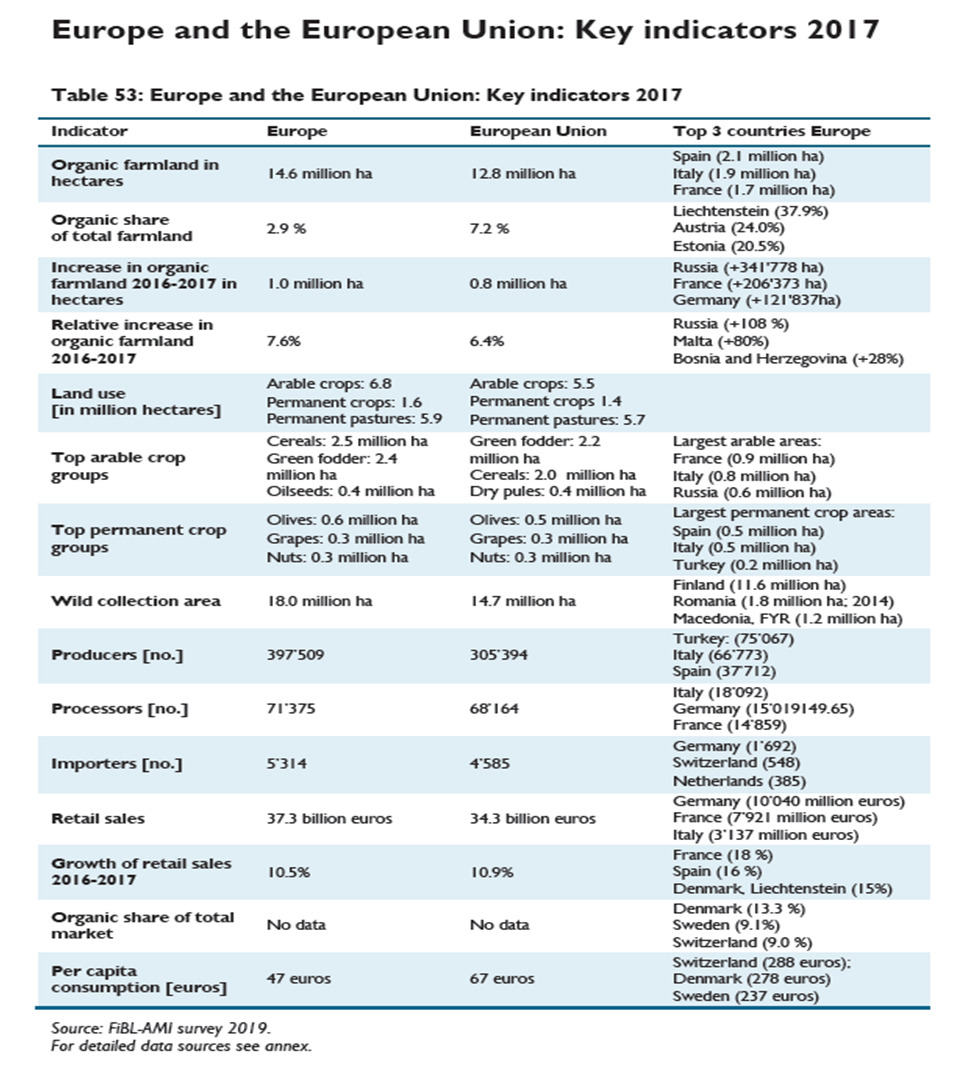 4
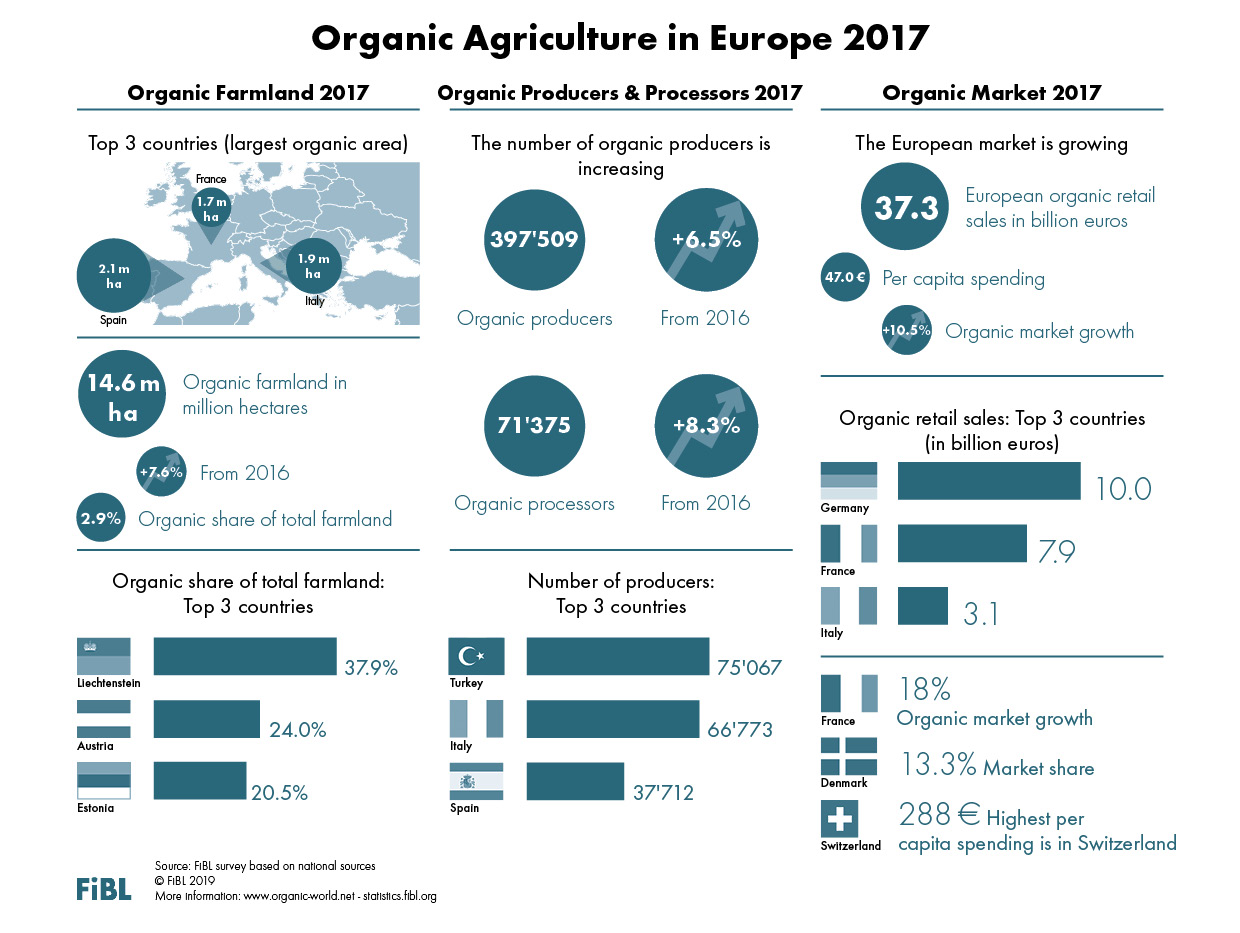 5
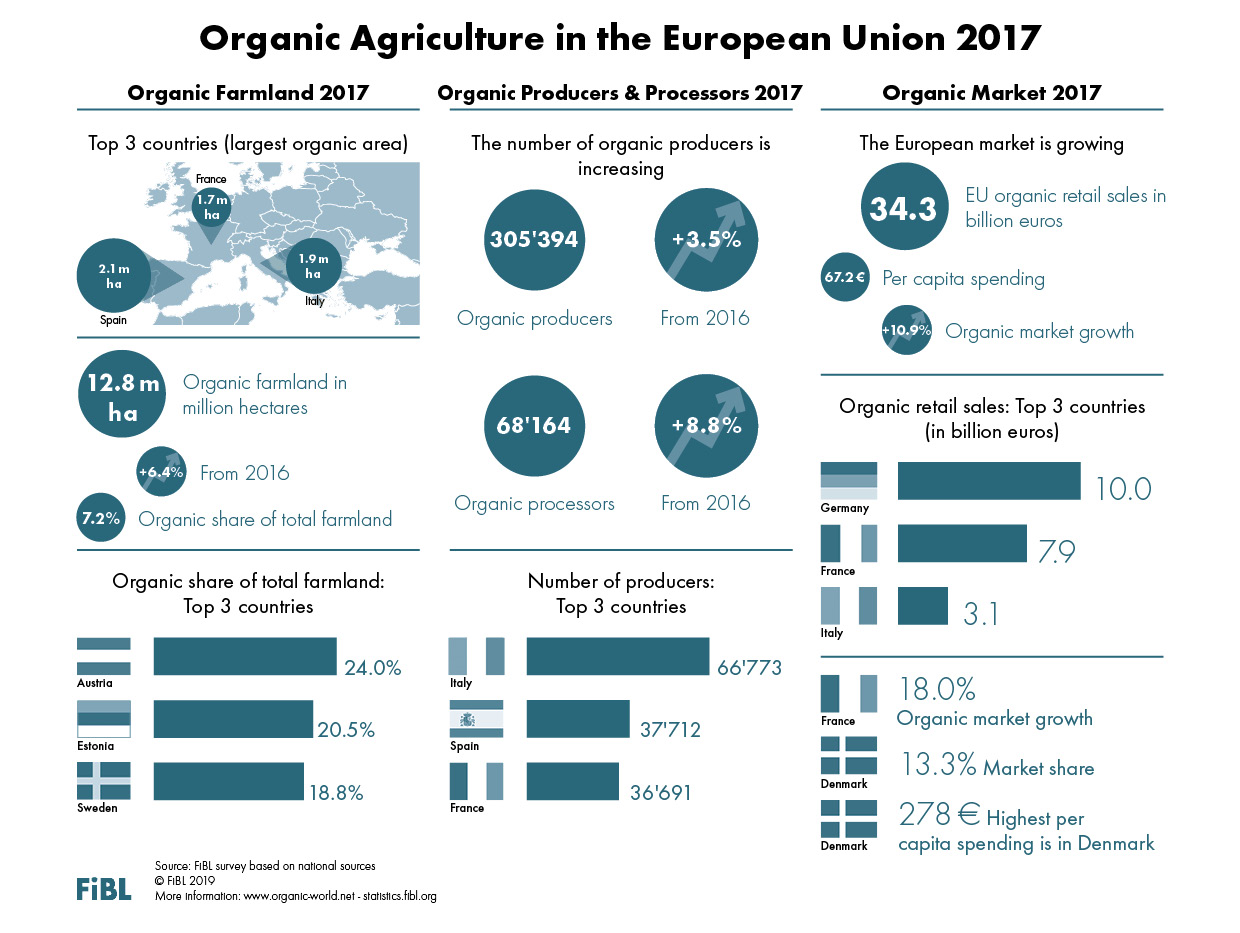 6
Acknowledgements
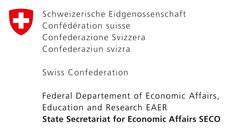 Swiss State Secretariat of Economic Affairs SECO
International Trade Centre ITC

Coop Sustainability Fund 
NürnbergMesse, the organizers of  BIOFACH
IFOAM – Organics International
More than 200 experts from all parts of the world contributed to the FiBL survey 2019.
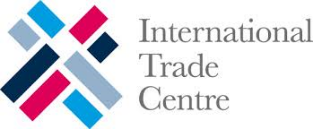 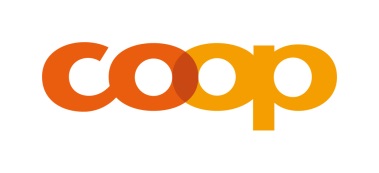 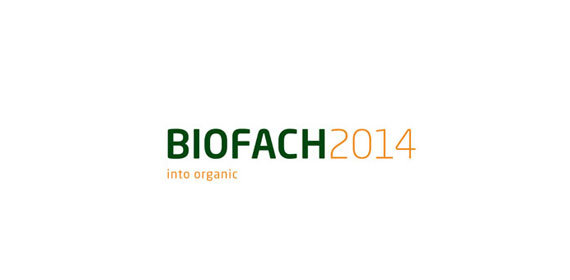 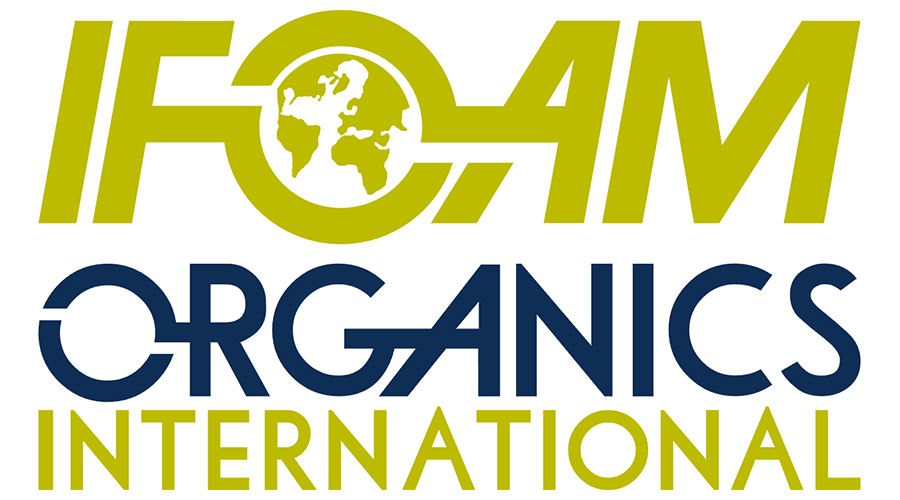 The World of Organic Agriculture 2019www.organic-world.net
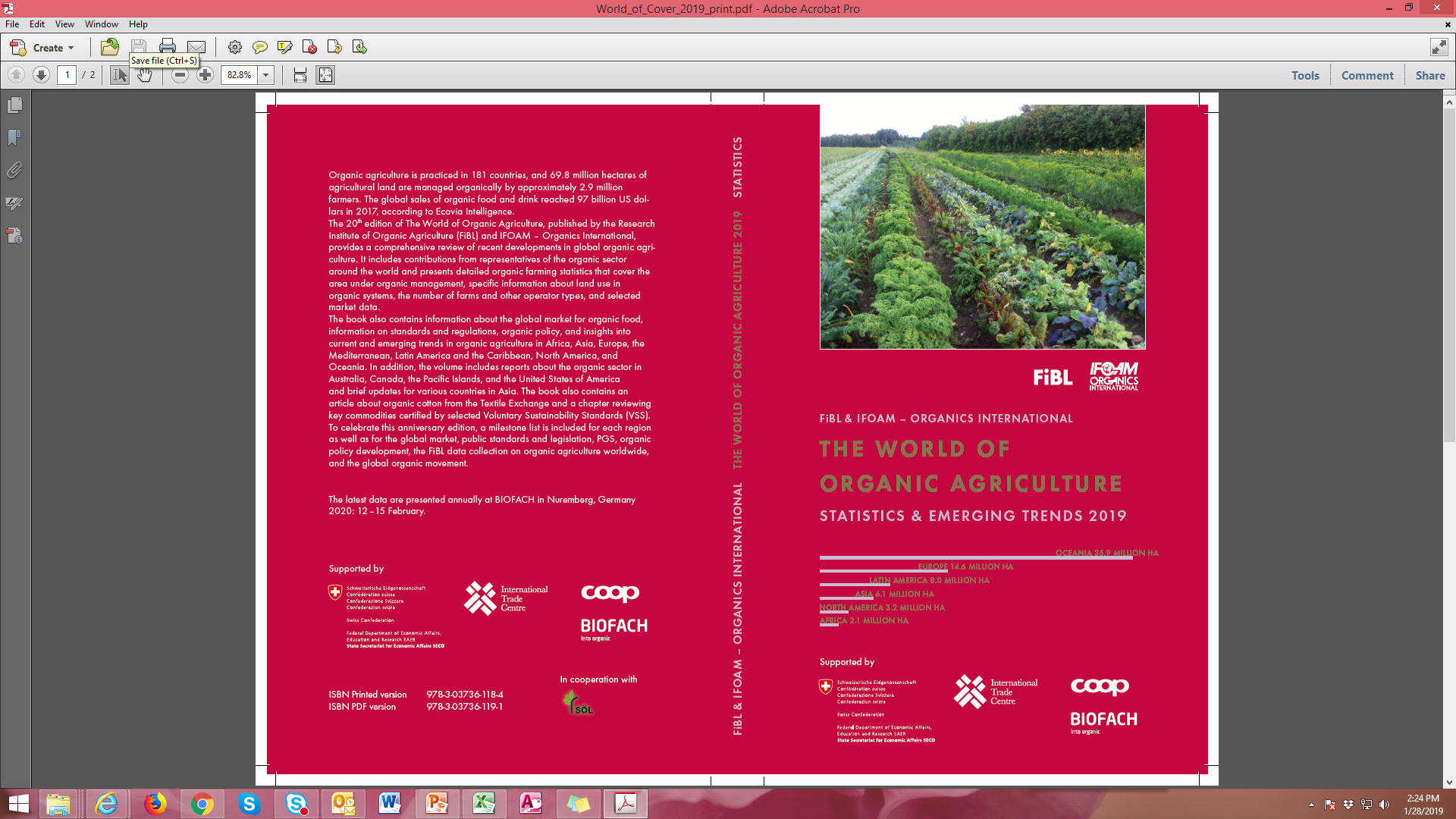 The 20th edition of ‚The World of Organic Agriculture‘, was published by FiBL and IFOAM – Organics International in February 2019.
Data tables
Country and continent reports
Markets, standards, policy support

Get your copy at the FiBL Stand in Hall 1/553 or the stand of IFOAM - Organics International (1/451)
www.organic-world.net
Contact
Helga Willer and Julia Lernoud
Research Institute of Organic Agriculture (FiBL)
Ackerstrasse 113, 5070 Frick, Switzerland
Tel. +41 79 218 0626, Fax +41 62 865 7273
helga.willer@fibl.org und julia.lernoud@fibl.org
www.fibl.org, www.organic-world.net; www.fibl.stats.fibl.org

Willer, Helga and Julia Lernoud (Eds.) (2019): The World The World of Organic Agriculture. Statistics and Emerging Trends 2019. FiBL, Frick and IFOAM – Organics International, Bonn
http://www.organic-world.net/yearbook/yearbook-2019.html